DREAM ACADEMY STUDENT SERVICES 
COVID 19 GUIDE
E-LEARNING GUIDE 
AND INFORMATION
U46 DISTRICT WEBSITE
The following slides will provide some more direct information for our Dream Academy Community.  We also want to be sure that you remember to check the district website for further resources…
https://www.u-46.org/covid
IF YOU NEED IMMEDIATE HELP
EMERGENCY-Call 911
Suicide Prevention Hotline…1-800-273-8255
National Domestic Violence Hotline….800-799-SAFE
Illinois Coalition Against Sexual Assault…(217)753-4117
U.S. Department of Health & Human Services
National Drug Helpline: Call 1-800-662-HELP (4357)
EMAIL ADDRESSES
Principal- Krystal Bush- krystalbush@u-46.org
Vice Principal- Aaron Butler- aaronbutler@u-46.org
Dean- Nelson Granadillo- nelsongranadillo@u-46.org
SSW- Dr. Marie McKee- mariemckee@u-46.org
SSW- Scott Carchedi- scottcarchedi@u-46.org
SSW- Barb Burke- barbaraburke@u-46.org
Counselor- Joe Vassallo- josephvassallo@u-46.org
**Counselor- Sarah Kostal- sarahkostal@u-46.org
(** out of the office please contact Mr Vassallo)
CHECK IN WITH US
We are here for you via the following methods:
Email
 Zoom/Hangouts (video conferencing)
 Phone calls
Email us to set up an appointment
FREE INTERNET ACCESS
Starting Monday, March 16, Comcast Internet Essentials will start a program allowing free 60 day access to families that qualify. To see if you qualify, you can call 1-855-846-8376. Even if it cannot be provided in our school closing time frame, this is a good service to get set up for the future.  Spectrum, and AT&T are also offering free hotspots, affordable internet plans, and unlimited data.
See if a neighbor or friend will allow your child to access their WiFi.
Comcast has opened their Home Hotspot network for all non-Comcast customers. If you rent router/WiFi equipment from Comcast, you can enable it to help out those around you in this unprecedented time of need. Comcast promotes it as secure and will not impact your own network experience. Plus, they have removed any network caps for the next two months. Considering all Illinois schools will be closing for the next few weeks, sharing your resources with your neighbors could help students out (regardless if they are our specific students).
 Please consider turning this option on at the following:
 https://www.xfinity.com/support/articles/disable-xfinity-wifi-home-hotspot
FOOD PANTRIES & MENTAL HEALTH
NAMI Kane County North…help hotline 1-800-950-6264 or https://namikcn.org/
Family Services of Elgin...847-695-3680 or https://www.fsaelgin.org/
Centro de Informacion..847-695-9050 or 630-550-5131   or https://centro.netlify.com/en/
Food for Greater Elgin…847-931-9330 or http://www.foodforgreaterelgin.org/
South Elgin Food Pantry…847-931-0563 or http://www.cumcsouthelgin.com/south-elgin-food-pantry/
Hanover Township Food Pantry… 630-540-9085 or https://www.hanover-township.org/departments/welfare-services/food-pantry
Dupage Township food pantry...815-886-7986 or https://www.dupagetownship.com/food-pantry/
SOCIAL EMOTIONAL TOOLS
Managing Stress and Anxiety from the CDC:

https://www.cdc.gov/coronavirus/2019-
ncov/prepare/managing-stress-anxiety.html


Stop Rumors, know the facts from the CDC:

https://www.cdc.gov/coronavirus/2019-
ncov/symptoms-testing/share-facts.html
SOCIAL EMOTIONAL TOOLS CONT’DAPP TO PRACTICE MINDFULNESS
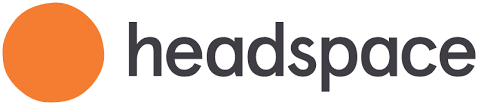 Headspace is currently offering a section called “Weathering the Storm” for free so that you have access to meditation, sleep, and movement exercises designed to help get you through this.
https://www.headspace.com/covid-19
POST SECONDARY PLANNING
While many colleges are cancelling their campus tours, open houses, and preview days, you can take a virtual tour on their site.
Log on to your Naviance account – update SSP goals, complete tasks that have been assigned, check out different programs                                                                                          
The following link will help families how to choose a college during this time - https://www.forbes.com/sites/brennanbarnard/2020/03/17/the-covid-college-choice-how-to-pick-a-college-during-a-globalpandemic/#42d7d1f9767a 
 SAT practice test: https://collegereadiness.collegeboard.org/sat/practice/full-length-practice-tests or Khan Academy... https://www.khanacademy.org/
FAFSA…https://studentaid.gov/apply-for-aid/fafsa/filling-out/help
WE ARE IN THIS TOGETHER
We are here for you.  If you have questions or need any help, we will support you.  Please feel free to reach out, you’ll be glad you did, and so will we.
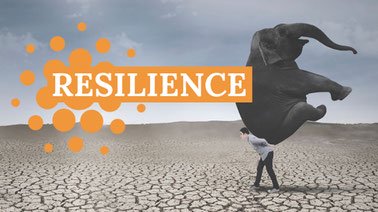